AZ ATHÉNI DEMOKRÁCIA FÉNYKORA (23)
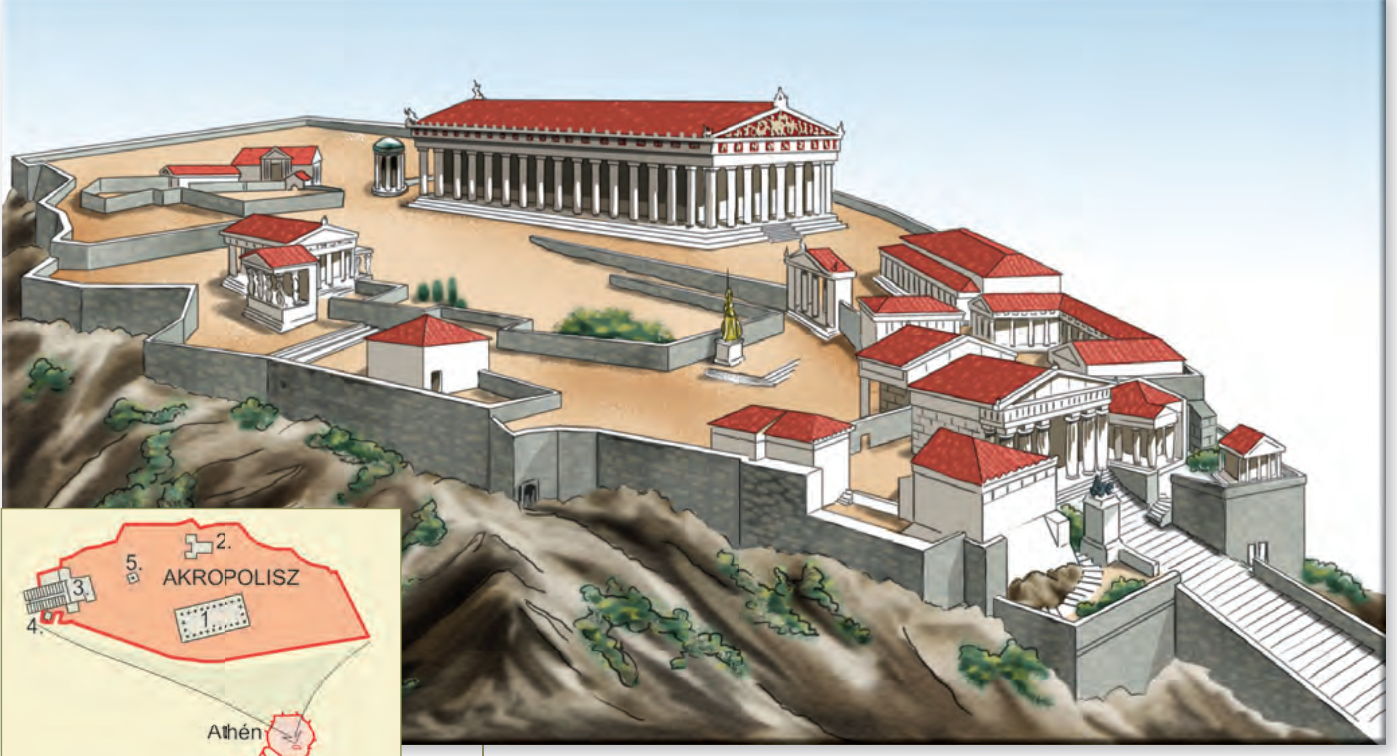 A radikális demokrácia győzelme
Kr. e. V. század: politikai harc: két irányzat:	 mérsékelt demokrácia hívei	 radikális demokrácia hívei	 a radikális irányzat győz
A szegényebbek bevonása a politikai hatalomba - napidíjak
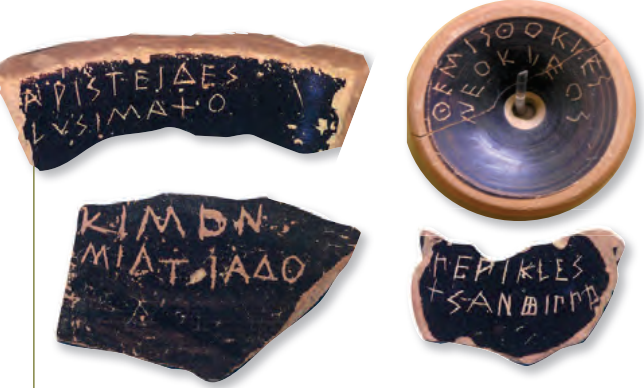 A radikális demokrácia győzelme
Themisztoklész: flottafejlesztés 	 alsóbb népcsoportok megerősödése	 minden tisztséget elfoglalhattak	 DE: a sztratégoszokat választották!
Themisztoklészt száműzték  Periklész irányította már Athént
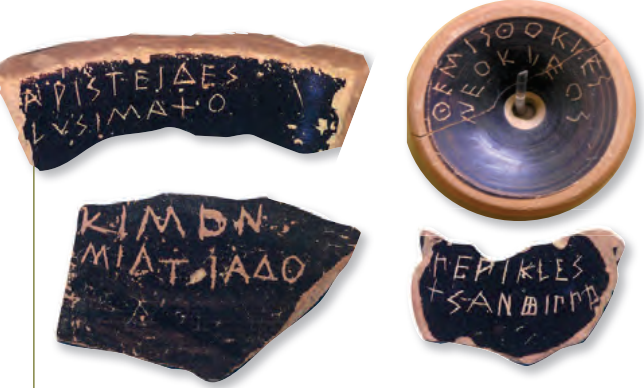 A periklészi Athén
Periklész (Kr. e. V. század közepe)  a népgyűlés támogatja	 15 évig sztratégosz	 napidíj a szegényeknek: esküdtbíróság és bulé tagjai, színházi előadásokon való részvétel – kettős hatás!!!		- a déloszi szövetség adóiból		  - a démosz támogatta őt
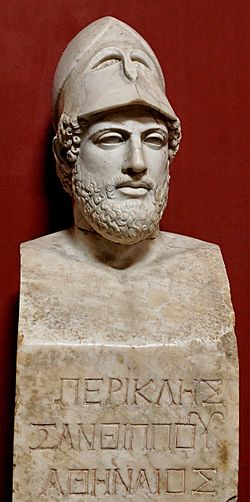 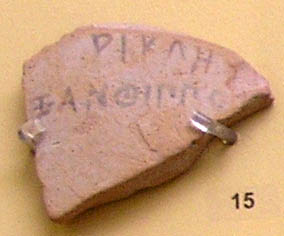 Periklész töredékes neve egy osztrakonon
Periklész mellszobra
A periklészi Athén
„Periklész által emelt templomok és középületek pompája önmagában is bizonyítja, hogy nem üres szóbeszéd Görögország egykori mesébe illő hatalma és gazdagsága: ez szerezte a legtöbb örömet az athéniaknak, ez ragadta meg leginkább a népeket, mégis ezt az intézkedését ócsárolták és rágalmazták a népgyűléseken a legjobban. Azt kiáltozták, hogy a nép rossz hírbe kerül, mert Déloszból elhozatta és saját céljaira használta fel a görögök közös kincsét. […] Periklész felvilágosította a népet, hogy ezekkel a pénzekkel nem kell elszámolniuk a szövetségeseknek, hiszen ők harcolnak helyettük, és ők tartják távol a barbárokat. A szövetségesek egyetlen lovat, hajót vagy katonát sem adtak nekik, csak pénzt; a pénz pedig nem azé, aki adja, hanem aki kapja, feltéve, hogy elvégzi azt, amiért kapta. Minthogy pedig a város bőven el van látva a hadviseléshez szükséges dolgokkal, a felesleget olyasmire kell fordítani, amiből a városra örök dicsőség származik.”
		(Plutarkhosz: Periklész)
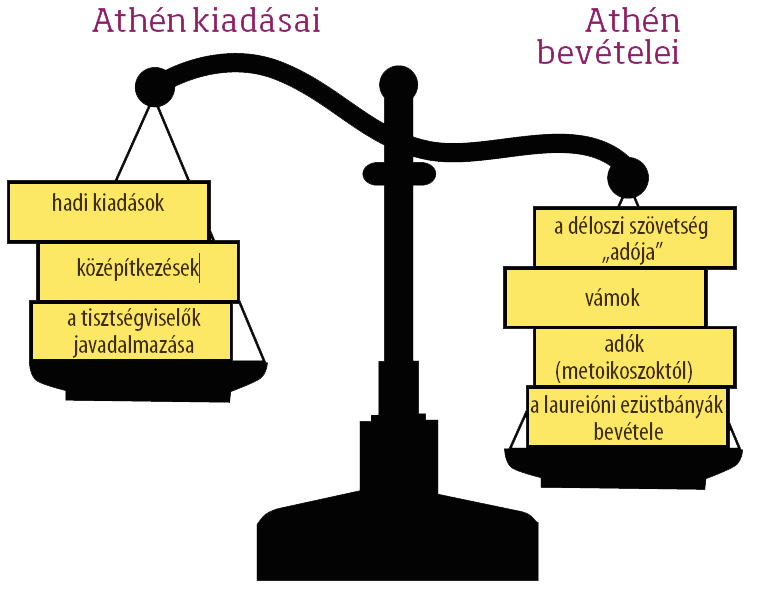 Athén bevételei és kiadásai
A periklészi Athén
A demokrácia kiteljesedése: teljes jogi egyenlőség	 szabad, felnőtt athéni polgárok (~10-15%-a Athénnak)	 hivatalok betöltése: sorsolással (napidíj!!!)
 megélhetési politikusok megjelenése a közéletben (baj)	 sztratégosz: választással		- alkalmasság és vagyon alapján	
 népgyűlés		- havi 2-3 alkalom		- törvények elfogadása vagy
               elutasítása		- egyenlő szavazat		- többségi elv 	 tanács (bulé) készítette
 elő a törvényeket	 szólásszabadság
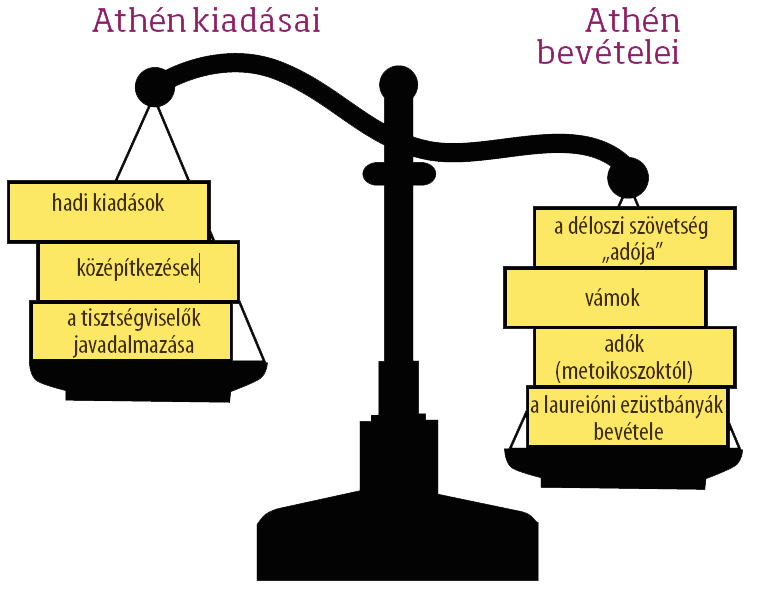 A periklészi Athén
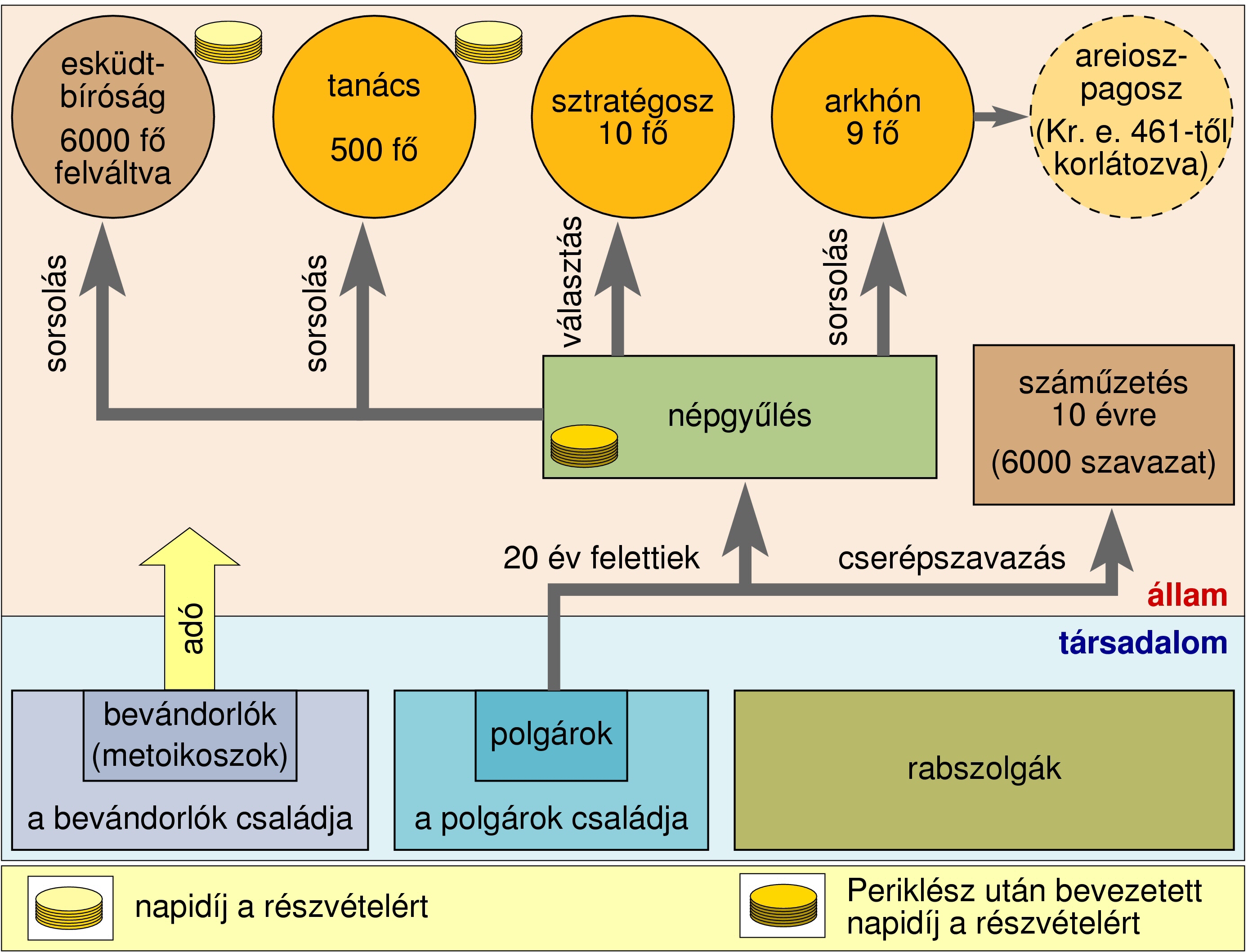 A periklészi Athén
„Mi olyan államformában élünk, amely nem szomszédaink törvényeit veszi mintául, s inkább mi szolgálunk példaképül másoknak, mint hogy mi utánoznánk más népeket. A neve pedig, mivel az uralom nem néhány ember, hanem a többség kezében van, demokrácia. A magánügyekben a törvény mindenkinek egyenlő jogot biztosít, ami pedig a tekintélyt és azt illeti, hogy egyesek miért örvendenek jó hírnek, a megbecsülés nem a közéletben elfoglalt helyzetüktől, hanem az érdemeiktől függ, s ha valaki képes rá, hogy városának valamilyen szolgálatot tegyen, ezt akkor is megteheti, ha szegénysége miatt társadalmi rangja jelentéktelen.”
		(Periklész beszéde Thuküdidésznél, Kr. e. V. század)
„Ami az athéni államrendet illeti, azt ugyan nem helyeslem, hogy az államrendnek ezt a formáját választották, mert ezzel a választásukkal egyúttal azt is választották, hogy a hitványaknak jobban menjen a dolguk, mint az előkelőknek, ezért tehát nem helyeslem. De viszont, hogy – ha már egyszer így határoztak – államrendjüket jól őrzik, és egyébként helyesen járnak el, még ha a többi görögök úgy látják is, hogy hibáznak – ezt ki fogom mutatni.”
		(Részlet Pszeudo-Xenophón Az athéni állam című 
			munkájából, Kr. e. V. század vége)
A periklészi Athén
Athén társadalma. Kr. e. 430 körül kb. 310 ezer lakosa volt a polisznak.
A periklészi Athén
„Zeuszra, szólt a vádló, Szókratész a fennálló törvények megvetésére nevelte társait, amikor azt mondta, hogy őrültség babszemsorsolással választani az állam vezetőit, hiszen senki nem akarna babszemmel választani sem kormányost, sem ácsot, sem zenészt, sem más mesterembert, pedig az e mesterségekben elkövetett tévedések jóval kisebb kárt okoznak, mint az államügyekben. A vádló szerint az efféle beszédek az ifjakat a fennálló államrend megvetésére buzdították és erőszakossá tették természetüket.”
		(Részlet Xenophón Emlékeim Szókratészról című írásából, Kr. e. IV. század)
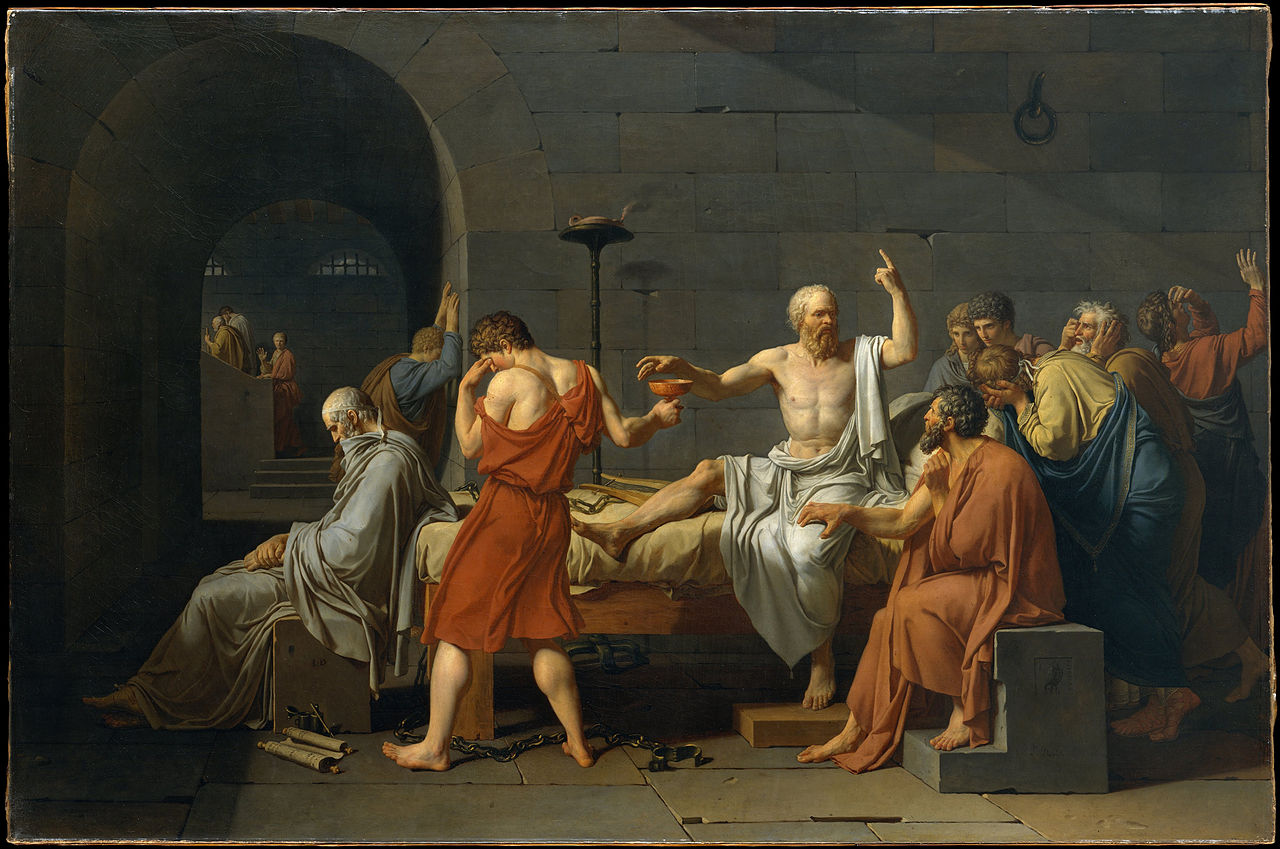 Az athéni demokrácia értékelése: 
- teljes jogú polgárai számára 1-2  nemzedéknek biztosította a demokráciát 
- de: a rabszolgamunkán alapuló árutermelés miatt ellentétek kialakulása.
Jacques-Loius David: Szókratész halála
Periklész építkezései
Athén	 óriási építkezések
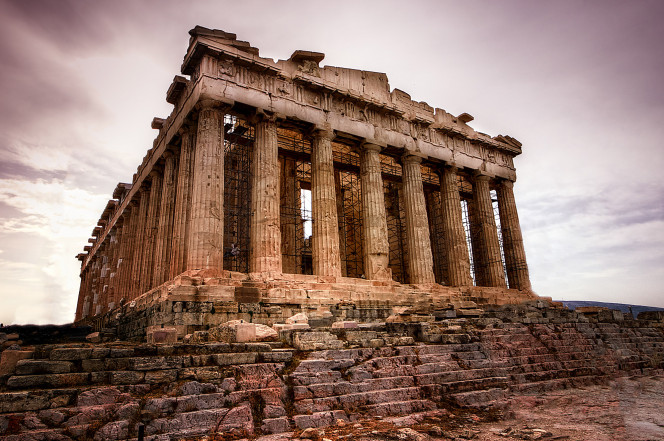 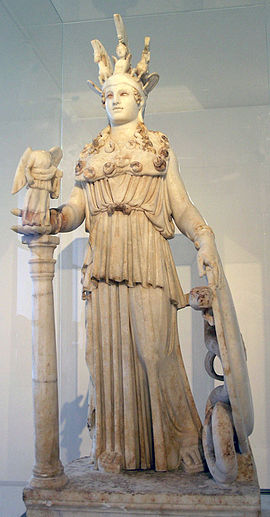 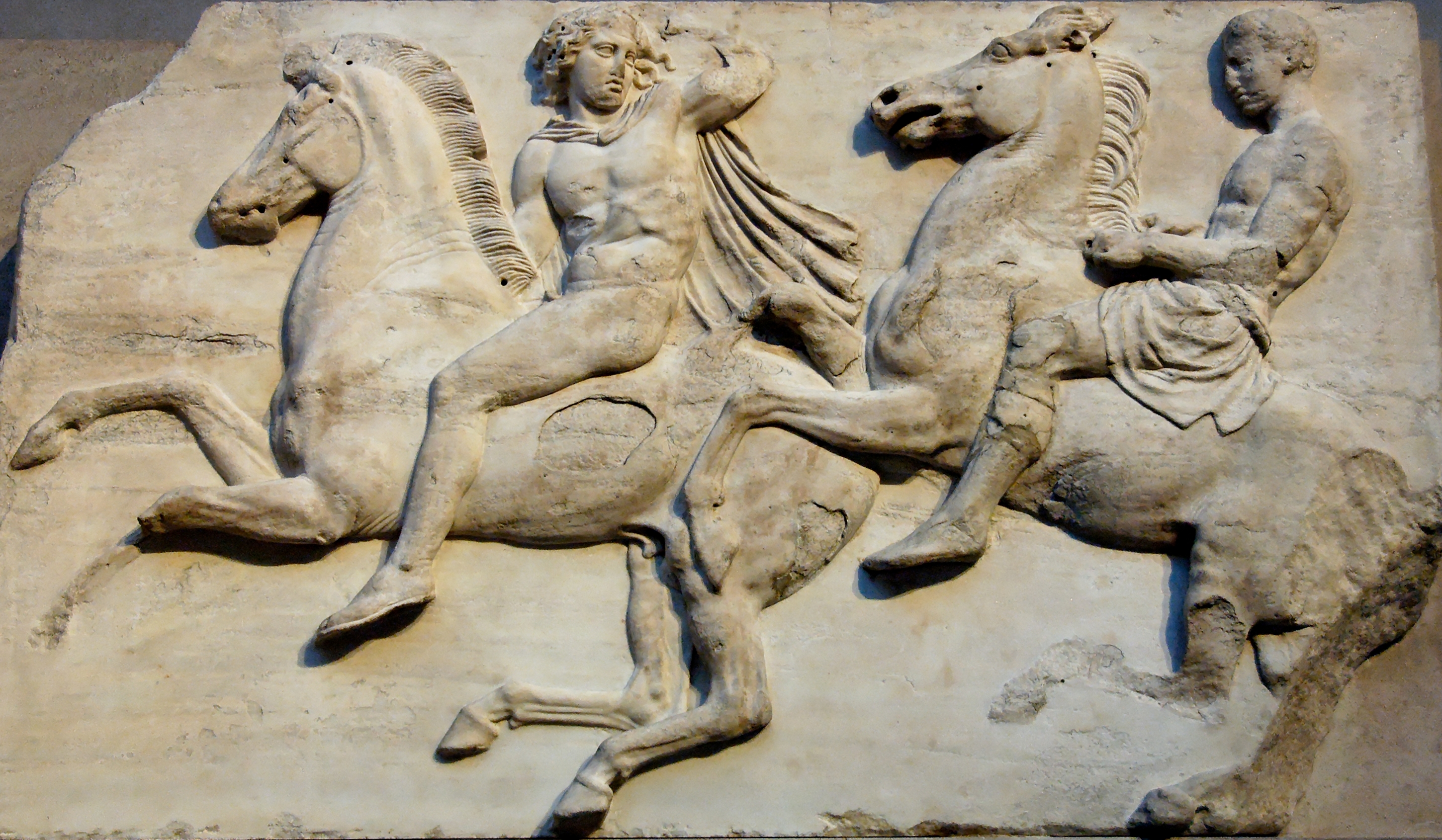 Pheidiasz alkotásai:
Athéné szobra, és a Parthenón fríze
A kor kulturális központja, Athén
Az építkezések	 Parthenón		- Athén fő temploma		- Pheidiasz: Athéné szobra + a domborművek
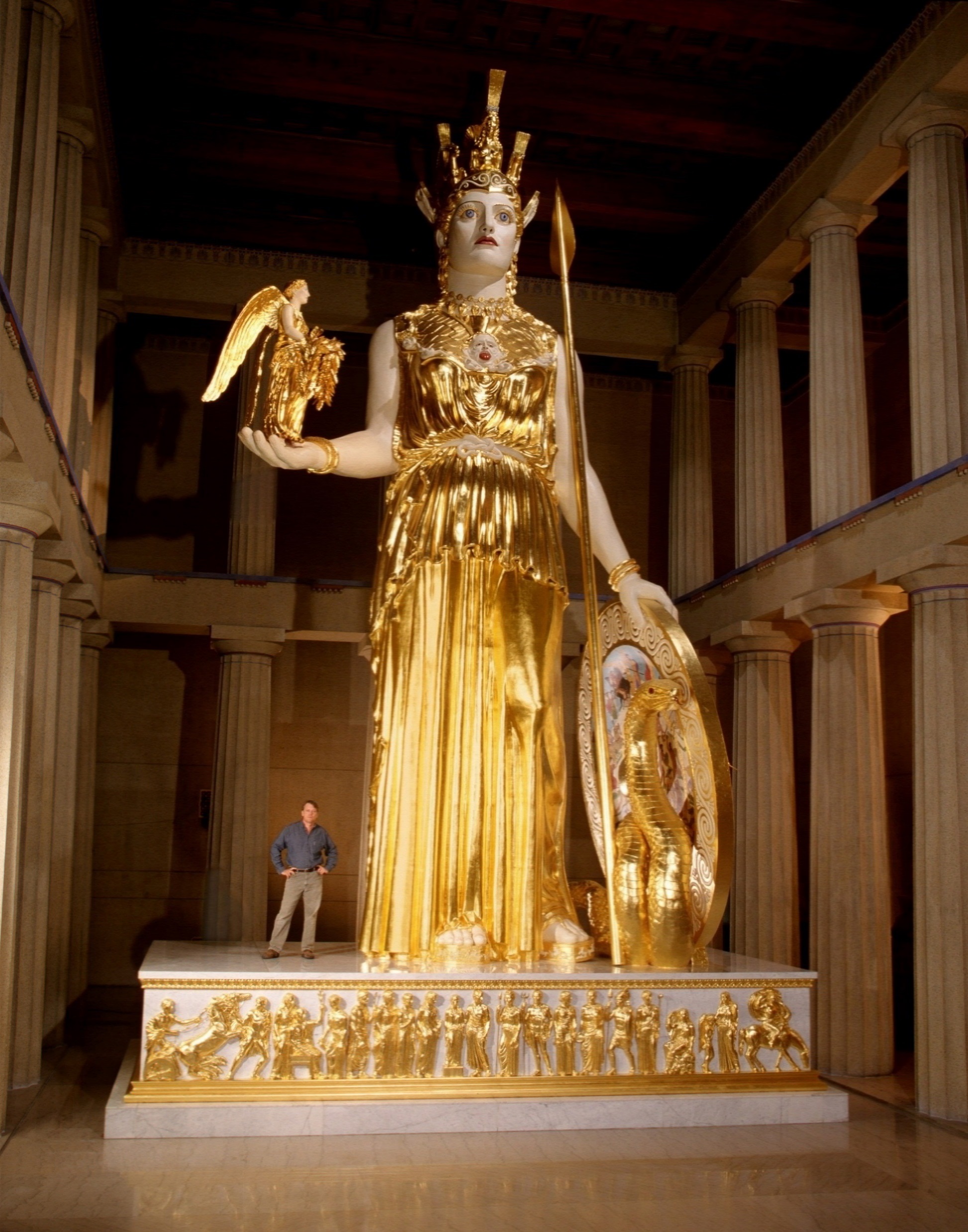 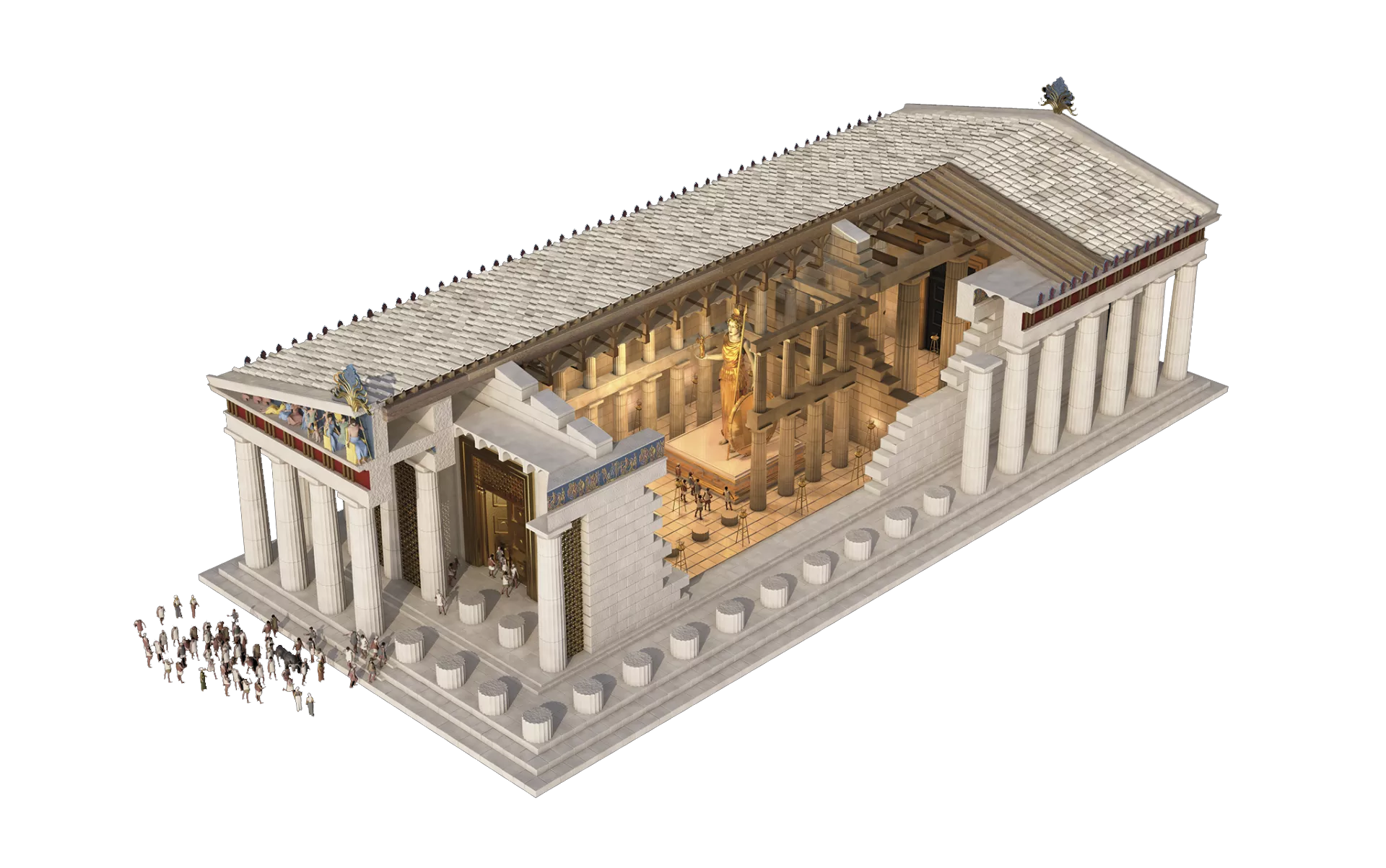 Athéné szobrának (Nashville, USA) és templomának rekonstrukciója
A periklészi Athén
Gazdasági és társadalmi változások: 	 mezőgazdaság: szőlő, olajbogyó, gyümölcs, zöldség	 ipar: kerámiagyártás, fémipar, hajóépítés
        kereskedelem: a legfontosabb	 rabszolgák: száma nő			
 vagyoni különbségek
növekedése
Ez előbb-utóbb 
problémákat fog okozni
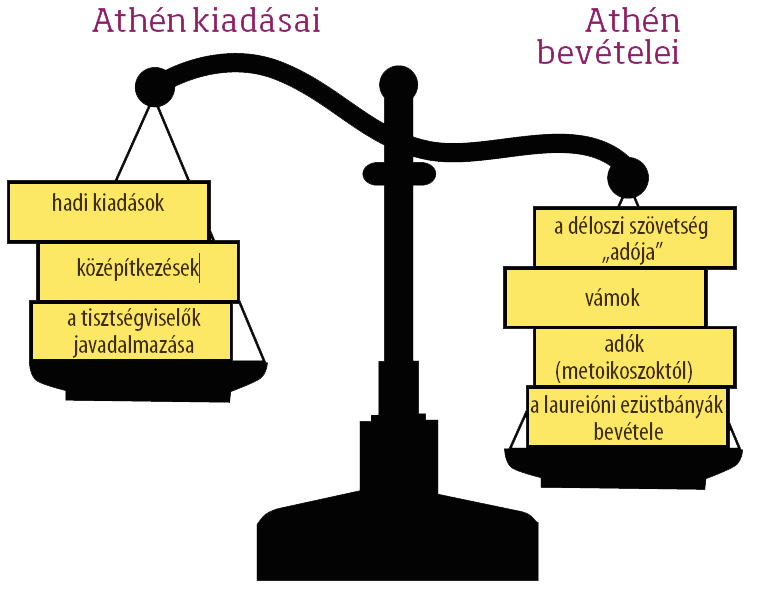 Metoikoszok és rabszolgák
Metoikoszok	 ipar, kereskedelem		- sokan gazdagok		- katonáskodás		- nincs politikai joguk			= nem lehet birtokuk, ingatlanuk
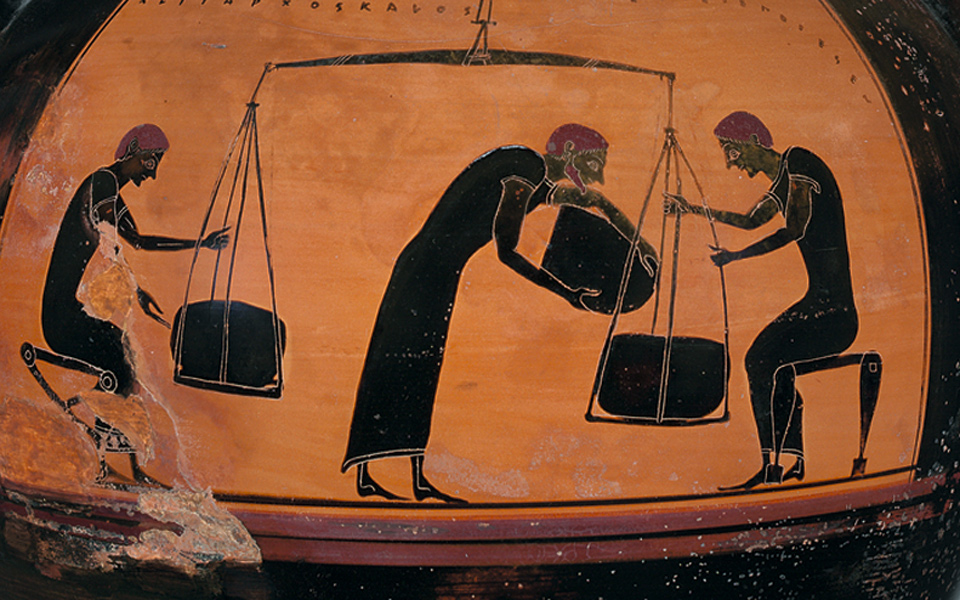 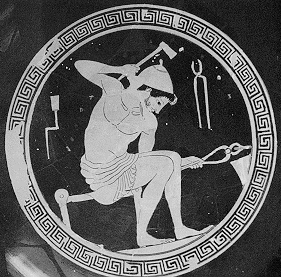 Kovács – Kereskedő mérlegel
Metoikoszok és rabszolgák
Rabszolgák	 felszabadított rabszolgák		- helyzetük a metoikoszokéhoz hasonlított	 háztartások	 ipar, bányászat		- „beszélő szerszám”
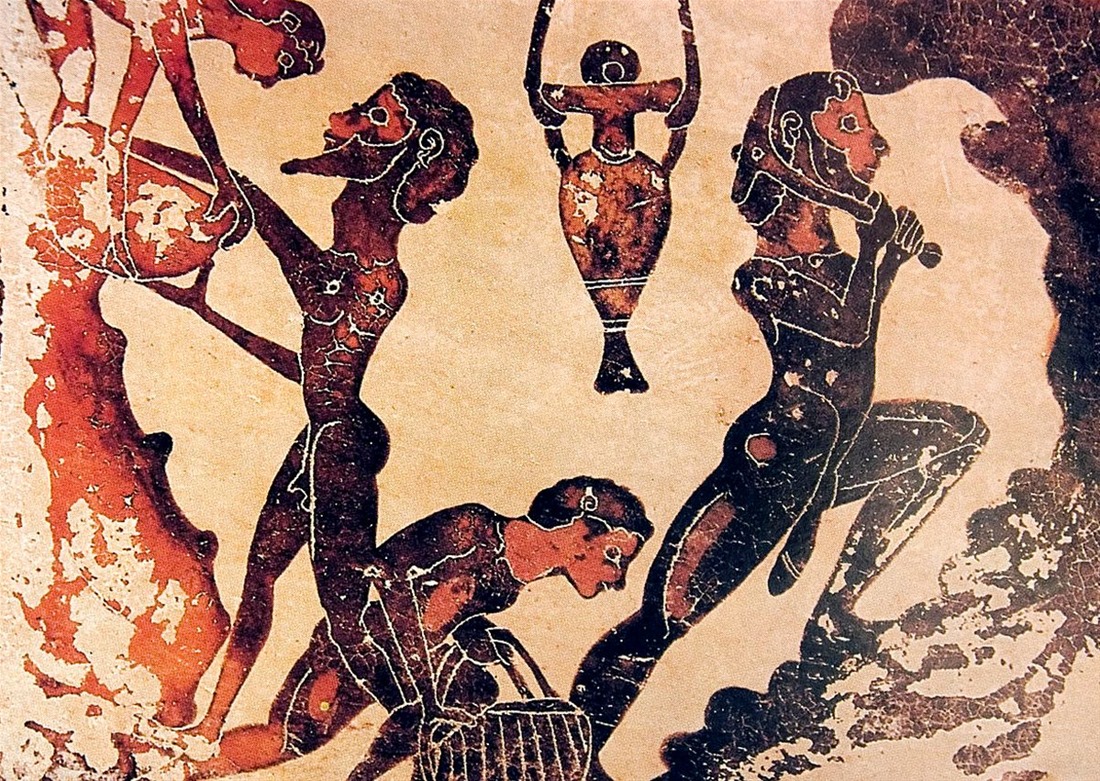 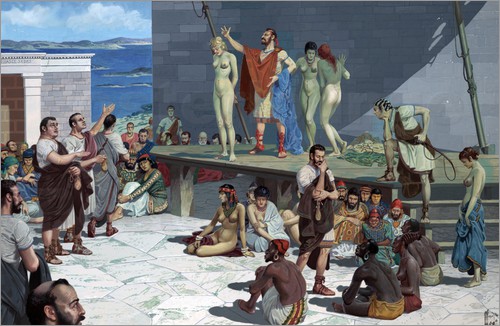 Rabszolgapiac – Bányászat
A periklészi Athén
Az athéni demokrácia értékelése: 
- teljes jogú polgárai számára 1-2  nemzedéknek biztosította a demokráciát 
de: a rabszolgamunkán alapuló árutermelés miatt ellentétek kialakulása
Probléma: a fedezet (metoikoszok és szövetségesek adója)
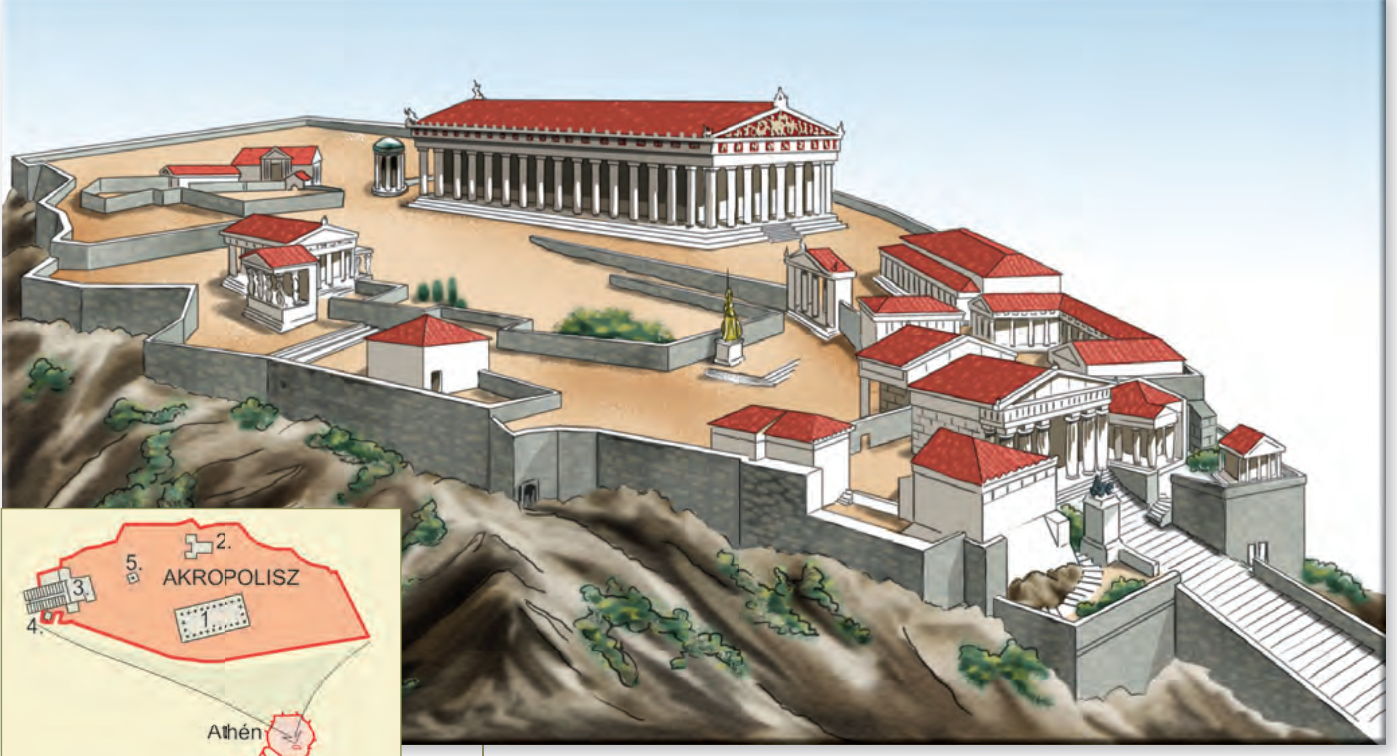 Kitekintő
ZANZA TV

https://zanza.tv/tortenelem/az-okori-hellasz/perzsa-haboruk-es-az-atheni-demokracia